Software Engineering for Internet Applications
Laravel Framework
ADF
1
10/19/2015
Components
Download all component to use Laravel
Composer
https://getcomposer.org/
2
10/19/2015
Composer
Dependency Manager
Reuse any kind of code
Download popular package
Composer require [vendor name]/[package name]
https://packagist.org/
composer.json
Vendor package
Autolitter
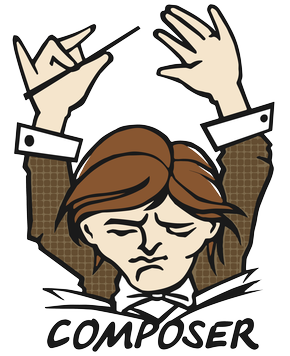 3
10/19/2015
Laravel project
Installing Laravel
Use command prompt 
composer create-project laravel/laravel [your-project-name] [--prefer-dist]
Example
composer create-project laravel/laravel project1
View project in public folder
Direct : localhost\project1\public
Server : php –S localhost:port –t public
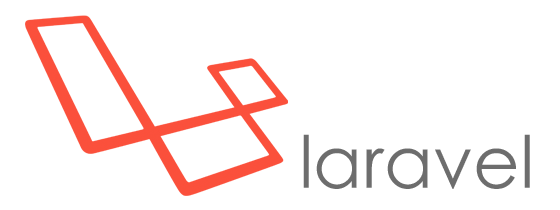 4
10/19/2015
Why Laravel?
Composer
All in one dependency installer / downloader
Artisan
Php model/script generator
Database Migration and Seeds
Easy to migrate between database 
MVC ORM architecture
RESTful Routing
Security
5
10/19/2015
Laravel Routing
6
10/19/2015
Laravel Routing
List all possible url accessed in project
Register all routing in
/app/http/routes.php
Possible routes
Route::get
Route::post
Route::put
Route::delete
7
10/19/2015
Laravel Routing
Routing using direct function or controller function
Function can return text or html/php page to view
Route::get('url', [function view]);



Route::get('url', [controllerClass@functionView]);
Route::get('home', function() {
	return 'text';
});
Route::get('home', 'someController@home');
8
10/19/2015
Laravel Routing - Example
…
Route::get('/', 'someController@home');
Route::get(‘contact', 'someController@contact');
…
app/Http/routes.php
class someController extends Controller{

	public function home(){
		return view('home'); 		// view page '/resources/views/home.php'
	}

	public function contact(){		// view text 'contact me'
		return 'contact me';	
	}
}
app/Http/Controllers/someController.php
9
10/19/2015
Laravel Routing - Example
<!DOCTYPE html>
<html>
<head>
	<title>This is Home Page</title>
</head>
<body>
	<h1>Hello World</h1>
</body>
</html>
resources/views/home.php
10
10/19/2015
Laravel Routing - Example
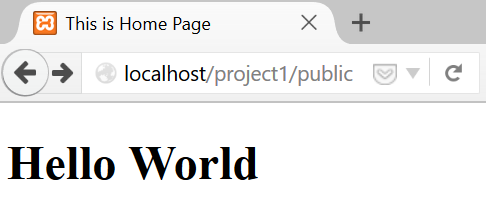 localhost/project1/public
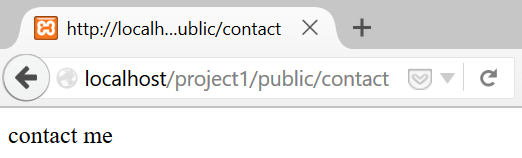 localhost/project1/public/contact
11
10/19/2015
Laravel Routing
Register all designed url
example
…
Route::get('/','pagesController@home');
Route::get('contact','pagesController@contact');
Route::get('register','pagesController@register');
Route::get('login','pagesController@login');
Route::get('logout','pagesController@logout');
…
app/Http/routes.php
12
10/19/2015
Laravel View
Html page to view to user
/resources/views

return view file in controller
return view('viewFile')
return view('directory/viewFile')
return view('directory.viewFile')
13
10/19/2015
Artisan Control Utility
Generate a controller page automatically
php artisan make:controller [controllerName] [option]
See: php artisan help make:controller

php artisan make:controller PagesController
Includes default controller method
or
php artisan make:controller PagesController ––plain
Empty controller
14
10/19/2015
Artisan Control Utility
Example : 
php artisan make:controller PagesController ––plain
<?php
namespace App\Http\Controllers;

use Illuminate\Http\Request;
use App\Http\Requests;
use App\Http\Controllers\Controller;

class PagesController extends Controller{

	//

}
app/Http/Controllers/PagesController.php
15
10/19/2015
Laravel Basic
16
10/19/2015
Display php value
Assume we have a php variable named $variable
To view the value in html views
Escape character format : 
{{ $variable }}
Un-escape character format : 
{!! $variable !!}
17
10/19/2015
Passing Data to Views Example
…
Route::get('some1','pagesController@somePage1');
…
app/Http/routes.php
escape : {{ $name }} <br>
unescape : {!! $name !!} <br>
resources/views/pages/somePages1.php
18
10/19/2015
Passing Data to Views Example
class PagesController extends Controller{
	public function somePage1(){
		$name = '<b> Andi </b>';		
		return view('pages.somePages1')->with('name', $name);
	}

	…
}
app/Http/Controllers/pagesController.php
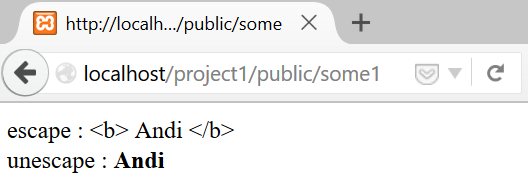 localhost/project1/public/some1
19
10/19/2015
Display php array value
Assume we have a php array named $array
$array = [];
$array['keys1'] = 'value1';
$array['keys2'] = 'value2';

To view the value in html views
Escape character format : 
{{ $keys1 }} {{ $keys2 }}
20
10/19/2015
Passing Array to Views Example
…
Route::get('some2','pagesController@somePage2');
…
app/Http/routes.php
escape : <br>
name1 : {{ $name1 }} <br>
name2 : {{ $name2 }} <br>
resources/views/pages/somePages2.php
21
10/19/2015
Passing Array to Views Example 1
…
	public function somePage2(){	
		return view('pages.somePages2')->with([
			'name1' => 'Andi',
			'name2' => 'Budi'
		]);
	}
	…
app/Http/Controllers/pagesController.php
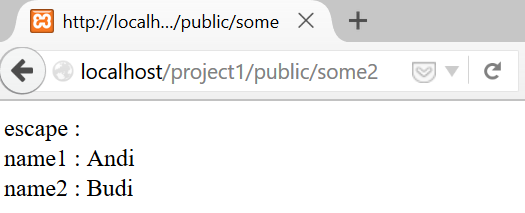 localhost/project1/public/some2
22
10/19/2015
Passing Array to Views Example 2
…
	public function somePage2(){	
		$data = [];
		$data['name1'] = 'Andi';
		$data['name2'] = 'Budi';		
		return view('pages.somePages2', $data);
	}
	…
app/Http/Controllers/pagesController.php
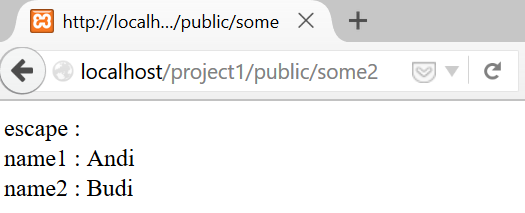 localhost/project1/public/some2
23
10/19/2015
Passing Array to Views Example 3
…
	public function somePage2(){	
		$name1 = 'Andi';
		$name2 = 'Budi';		
		return view('pages.somePages', compact('name1', 'name2'));
	}
	…
app/Http/Controllers/pagesController.php
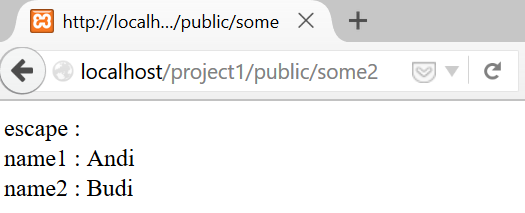 localhost/project1/public/some2
24
10/19/2015
PHP code - Blade Template
Instead of using <?php - ?> tag, use '@' to declare the use of php code
@if (condition)
	result 1
@elseif (condition)
	result 2
@else
	result 3
@endif
@for ($i=0;$i<10;$i++)
	loop 
@endfor
@foreach ($users as $user)
	loop {{ $user->attribute }}
@endforeach
@unless(condition)
	condition not satisfied
@endunless
@forelse ($users as $user)
	loop {{ $user->attribute }}
@empty
	No user
@endforelse
@while (condition)
	loop
@endwhile
25
10/19/2015
Laravel Blade Template
26
10/19/2015
Layout File – Blade Template
Using basic view means we need to duplicate some codes (style, title, etc) in each view page
Use master file / layout file  laravel blade 
Filename.blade.php
Content file can extend the master layout file to add the content
27
10/19/2015
Layout File – Blade Template
'@' keyword 
@include('view file')
Show / insert partial view
Master file
@section('layout type') - @show
@yield('layout type ')
Content file
@extends('master layout file')
@section('layout type') - @stop
Override master section with the same layout type
28
10/19/2015
Layout File – Example Master File
<!DOCTYPE html>
<html>
    <head>
        <title>Document</title>
    </head>
    <body>
        <p> this text is from master </p>

		@section('sidebar')
			<p>Master Sidebar</p>
		@show

        <div class="container">
            @yield('content')
        </div>

    </body>
</html>
views/layout.blade.php
29
10/19/2015
Layout File – Example Controller File
…
Route::get('page1','PagesController@page1');
Route::get('page2','PagesController@page2'); 
…
app/Http/routes.php
…
class PagesController extends Controller{
	public function page1(){
		$name1 = 'Andi'; 		
		return view('pages.page1', compact('name1'));
	}
	public function page2(){
		$name2 = 'Budi';		
		return view('pages.page2', compact('name2'));
	}

	…
}
app/Http/Controllers/PagesController.php
30
10/19/2015
Layout File – Example Content File 1
@extends('layout')

@section('sidebar')
	<p>Page 1 Sidebar</p>
@stop

@section('content')
<h1>
	This is About {{ $name1 }}
</h1>
<p> this is from page 1 </p>
@stop
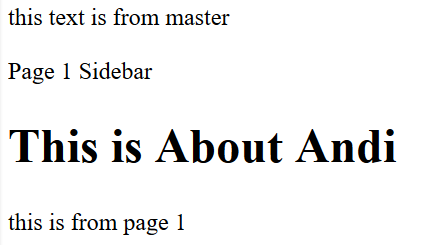 views/pages/page1.blade.php
31
10/19/2015
Layout File – Example Content File 2
@extends('layout')


@section('content')
<h1>
	This is About {{ $name2 }}
</h1>
<p> this is from page 2 </p>
@stop
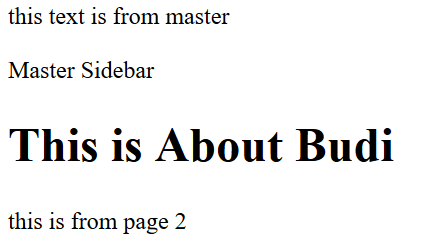 views/pages/page2.blade.php
32
10/19/2015
Laravel MVC Design
33
10/19/2015
Model – View – Control
Example
Managing 'student' data
Table Model name
student data  'students' table
Controller name
student data  'studentsController.php'
View Resource directory name
/resources/views/students
34
10/19/2015
Model
Use migration and eloquent class
Blueprint model
php artisan make:migration create_students_table 	--create="students"
File created : database/migrations/create_students_table.php
ORM model
php artisan make:model student
File created : app/student.php
You’ll learn it more at migration database and eloquent part
35
10/19/2015
View
Create view under students directory
(Default naming, case using blade template)
Page to view student list
index.blade.php
Page to view input form student
create.blade.php
Page to show detail of a student data
show.blade.php
Page to edit student data
edit.blade.php
36
10/19/2015
Controller
php artisan make:controller studentsController
(Generated code)
Function index()
Display a listing of the resource
Function create()
Show the form for creating a new resource
Function store(Request $request)
Store a newly created resource in storage
37
10/19/2015
Controller
Function show($id)
Display the specified resource
Function edit($id)
Show the form for editing the specified resource
Function update(Request $request, $id)
Update the specified resource in storage
Function destroy($id)
Remove the specified resource from storage
38
10/19/2015
View – Controller Routing
39
10/19/2015
Routing
Route listing
List all post and get route




Route resource
Simplify all routing in one line
Same as above, as long as the naming is default
Route::get('students', 'studentsController@index');
Route::get('students/create', 'studentsController@create');
Route::post('students', 'studentsController@store'); 
Route::get('students/{id}', 'studentsController@show');
Route::get('students/{id}/edit', 'studentsController@edit');
Route::put('students/{id}', 'studentsController@update');
Route::patch('students/{id}', 'studentsController@update');
Route::delete('students/{id}', 'studentsController@destroy');
Route::resource('students', 'studentsController');
App/Http/Routes.php
40
10/19/2015
Laravel Database and Migration
41
10/19/2015
Laravel Database
Database configuration
/config/database.php
'default' => 'db_type'
Local development  .env file
DB_HOST
DB_DATABASE
DB_USERNAME
DB_PASSWORD
42
10/19/2015
Laravel Database – Migration
Already included Version control for Database
Resolve consistency issues between developers
Represent instruction toward database in form of php class
Migration class files directory
/database/migrations/
43
10/19/2015
Laravel Database – Migration Class
Create a new migration Class to create new table
php artisan make:migration class_name 	--create="table_name"
Example 
php artisan make:migration create_students_table 	--create="students"

File created = '[date]_create_students_table.php'
44
10/19/2015
Laravel Database – Migration Class
Automatically generated function script
Up function
Function that called when the migration executed
Default : generate column id and timestamp
Down function
Function that called when we rollback the migration
Default : Drop table
Automatically add the filename with Date created
For version controlling
45
10/19/2015
Laravel Database – Migration Class
Up method 
Define the blueprint to create or modify table




Down method 
Define the schema to drop or modify table
public function up()    {
        Schema::create('students', function (Blueprint $table) {
            $table->increments('id');		
            $table->timestamps();
        });
    }
public function down()    {
        Schema::drop('students');
    }
database/migrations/[date]_create_students_table.php
46
10/19/2015
Laravel Database – Migration Class
Table blueprint
$table->increments('column_name');
$table->string ('column_name');
$table->text ('column_name');
$table->timestamp('column_name')
$table->timestamps()
$table->rememberToken ();
Option
->unique();
->nullable();
47
10/19/2015
Laravel Database – Migration Class
Example students migration class
Table blueprint
…
public function up() {
	Schema::create('students', function (Blueprint $table) {
		$table->increments('id');
		$table->string('name');
		$table->string('major');
		$table->timestamp('birthdate');
		$table->timestamps();
	});
}
…
database/migrations/[date]_create_students_table.php
48
10/19/2015
Laravel Database – Run the Migration
Migrate all migration class into database
php artisan migrate
call UP function from all class under migrations directory
Create table as defined in each blueprint 
Rollback the last modification in database
Undo 1 last migration
php artisan migrate:rollback
Call DOWN function
Drop table
49
10/19/2015
Laravel Database – Modifying Table
Table is already migrated, and some modification is needed
2 possible conditions : 
Project status still in development stage
Database dummy

Project is already at production stage
Real data already inside database
50
10/19/2015
Laravel Database – Modifying Table
Assumed that the project is still in the development stage
Rollback migration 
php artisan migrate:rollback
Edit the blueprint
Rename column, Add column, etc.
Re-run the migration 
php artisan migrate
51
10/19/2015
Laravel Database – Modifying Table
When it is already in production stage
No rollback is possible anymore
Create a new migration to modify the existing table
php artisan make:migration class_name 	--table="table_name"
Example 
php artisan make:migration add_students_description 	--table="students"
52
10/19/2015
Laravel Database – Modifying Table
Add blueprint to modify the existing table
…
public function up() {
	Schema::table('students', function (Blueprint $table) {
		// add new column
		$table->text('description')->nullable();
	});
}

public function down() {
	Schema::table('students', function (Blueprint $table) {
		// drop the new column
		$table->dropColumn('description');
	});
}
…
database/migrations/[date]_add_students_description.php
53
10/19/2015
Laravel Database – 					Rollback after Modification
Laravel require special package to drop a column
composer require doctrine/dbal
After installing the requirement, then the database can be rolled-back
php artisan migrate:rollback
54
10/19/2015
Laravel Form
55
10/19/2015
Laravel Form
Generate Form
Composer require illuminate/html 

Functions that we will use
HTML builder
HTML Service Providers
Form builder
Form Facade
56
10/19/2015
Laravel Form - Setting
Modify file \config\app.php
Add new providers



Add new alias
'providers' => [
		...
	'Illuminate\Html\HtmlServiceProvider',
		...
],
'aliases' => [
		...
	'Form'	 => 'Illuminate\Html\FormFacade',
	'Html'	 => 'Illuminate\Html\HtmlFacade',
],
57
10/19/2015
Laravel Form – New Form
Open-close syntax



Form Components
{!! Form::open(['url' => 'target', option]) !!}
	Form components
{!! Form::close() !!}
{!! Form::comp_type('comp_name', 'value', [option]) !!}
{!! Form::label('name', 'Name') !!}
{!! Form::text('name') !!}
{!! Form::textarea('name', ['class' => 'class name') !!}
{!! Form::submit('name') !!}
58
10/19/2015
Laravel Form – Student Form
@extends('layout')
@section('content')
{!! Form::open(['url'=>'student', 'class'=>'pure-form']) !!}
	<div class="pure-control-group">
		{!! Form::label('name','Name') !!}
		{!! Form::text('name', null,['placeholder'=>'student name']) !!}
	</div>
	<div class="pure-control-group">
		{!! Form::label('major','Major') !!}
		{!! Form::text('major') !!}
	</div>
	<div class="pure-control-group">
		{!! Form::label('description','Description') !!}
		{!! Form::textarea('description', null,['rows'=>'4', 'cols'=>'40']) !!}
	</div>
	<div class="pure-control-group">
		{!! Form::label('birthdate','birthdate') !!}
		{!! Form::input('date', 'birthdate',date('Y-m-d')) !!}
	</div>
	<div class="pure-control-group">
		{!! Form::submit('Submit',['class'=>'pure-button']) !!}
	</div>
 {!! Form::close() !!}
@stop
Resources/views/students/create.blade.php
59
10/19/2015
Laravel Form – Student Form
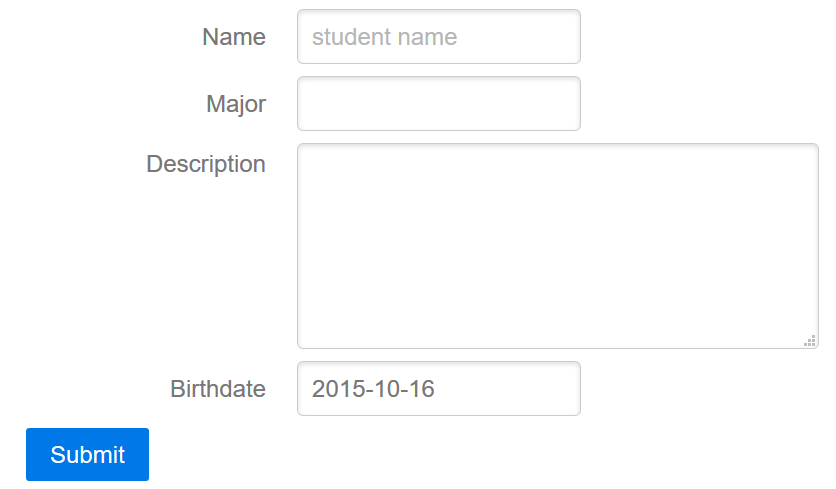 …/public/students/create
60
10/19/2015
Laravel Form – Receive Post Action
Routes.php
Route::post('target', 'controllerClass@method');

Modify controllerClass.php
Change use Illuminate\Http\Request;  use Requests;

Receive post data
$input = Request::all();
$input = Request::get('name');
61
10/19/2015
Laravel Form – Receive Post Action
Add post route


Add function to receive the post data
…
Route::post('students', 'studentsController@store');
…
App/Http/Routes.php
…
use Request; // changed from use Illuminate\Http\Request;
…

public function store(Request $request){
	$input = Request::all();	
	return $input;
}
…
App/Http/Controllers/studentsController.php
62
10/19/2015
Laravel Form – example
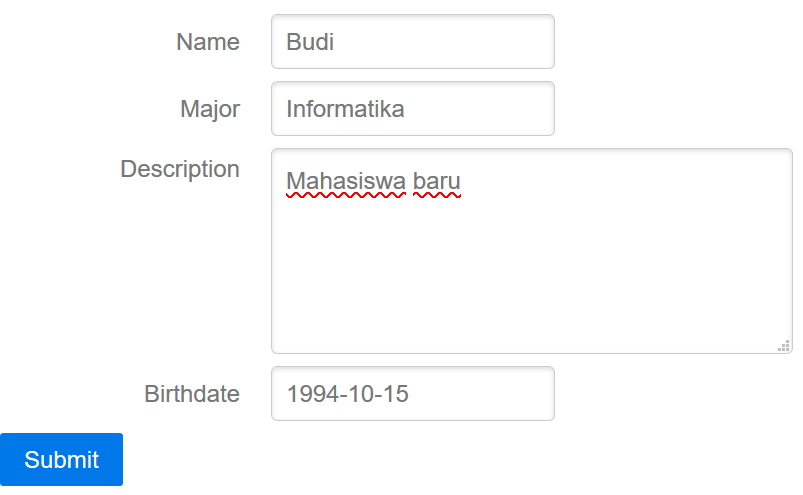 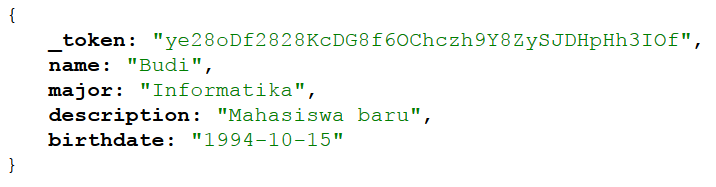 …/public/students/create
63
10/19/2015
Laravel Eloquent ORM
64
10/19/2015
Laravel Eloquent
Laravel Active Record Implementation
Create a Model class for each table
Object Oriented
Persistence Scheme
Class to represent each row from a table

php artisan make:model [options] [--] <name>
65
10/19/2015
Laravel Eloquent
Naming format for Table and Model Class
Users table User class
Cars table  Car class
Students table  Student class
Example 
php artisan make:model student
PHP model files
File created : /app/student.php
66
10/19/2015
Laravel Eloquent – save new data
Saving new data to database
Using Store function at controller page
Add use model to controller page
Use App\className;
<?php
namespace App\Http\Controllers;

use App\student;
…
App/Http/Controllers/studentsController.php
67
10/19/2015
Laravel Eloquent – save new data
2 ways to persist data : 
One by one initialization
save() method
Mass assignment
::create() method
::firstOrCreate() method
::firstOrNew() method
68
10/19/2015
Laravel Eloquent – save()
One by One Initialization
$data = new \App\class_name;
$data->column_name = 'value';
Etc

Use Request::all() or Request::get('column')
69
10/19/2015
Laravel Eloquent – save()
Use





					Or
…
public function store(Request $request){
	$student = new \App\student;
	$student ->name = Request::get('name');
	$student->major = Request::get('major');
	$student->description = Request::get('description');
	$student->birthdate= Request::get('birthdate');
	return $student;
}
…
…
public function store(Request $request){
	$input = Request::all();	
	$student = new \App\student;
	$student->name = $input['name'];
	$student->major = $input['major'];
	$student->description = $input['description'];
	$student->birthdate= $input['birthdate'];
	return $student;
}
…
App/Http/Controllers/studentsController.php
70
10/19/2015
Laravel Eloquent – save()
Add use App\class_name; to simplify things
…
use App\student;
…

public function store(Request $request){
	$input = Request::all();	

	$student = new student; // no need /App/
	$student->name = $input['name'];
	$student->major = $input['major'];
	$student->description = $input['description'];
	$student->birthdate= $input['birthdate'];
	return $student;
}
…
App/Http/Controllers/studentsController.php
71
10/19/2015
Laravel Eloquent – save()
Persist Data 
save data to database, then redirect back to student page
$data->save();
…
public function store(Request $request){
	$input = Request::all();
	
	$student = new student;
	$student->name = $input['name'];
	$student->major = $input['major'];
	$student->description = $input['description'];
	$student->birthdate= $input['birthdate'];
	$student->save();
	return redirect('student');
}
…
App/Http/Controllers/studentsController.php
72
10/19/2015
Laravel Eloquent – ::create()
Use Create Function to initialize the data
\App\class_name::create($array);




or simplify it
…
public function store(Request $request){
	$input = Request::all();
	student::create($input);
	return redirect('student');
}
App/Http/Controllers/studentsController.php
…
public function store(Request $request){
	student::create( Request::all() );
	return redirect('student');
}
App/Http/Controllers/studentsController.php
73
10/19/2015
Laravel Eloquent – ::create()
By default, Laravel doesn't allow mass assign data
Prevent database injection
Modify model class to allow mass assign data
List Attributes that are allowed to pass through create function under $fillable array
List only attributes that are insensitive to the database
class student extends Model
{
    protected $fillable = [
    	'name', 'major', 'description', 'birthdate'
    ];
}
App/student.php
74
10/19/2015
Laravel Eloquent ORM – Retrieve
75
10/19/2015
Laravel Eloquent – Retrieve Data
Select all
$data = \App\class_name::all();
Search by Query
$data = \App\class_name::find('id');
$data = \App\class_name::where('column','query')->get();
$data = \App\class_name::where('column','query')->first();
76
10/19/2015
Laravel Eloquent – Retrieve Data
Select sorted
$data = \App\class_name::latest('column')->get();
$data = \App\class_name::oldest('column')->get();
$data = \App\class_name::orderBy('column', 'asc')->get();
77
10/19/2015
Laravel Eloquent – View Data
…
public function index(){
	$students = student::all();
	return view('student.index', compact('students'));
}
…
App/Http/Controllers/studentsController.php
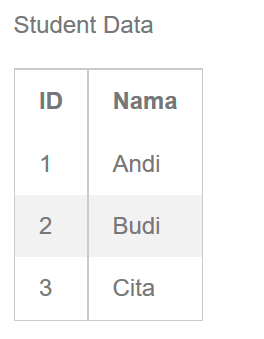 @extends('layout')
@section('content')
<h1>This is Result</h1>
<p>	Student Data</p>	
	<table >
	<th>ID</th><th>Nama</th>
	@foreach ($students as $student)
		<tr><td>	{{$student ->id}}</td>
		<td>{{$student->name}}</td></tr>
	@endforeach
	</table>
@stop
Resources/views/students/index.blade.php
78
10/19/2015
Laravel Eloquent – View Detail Data
Create hyperlink in list data
Open page to view detail data when the link is clicked
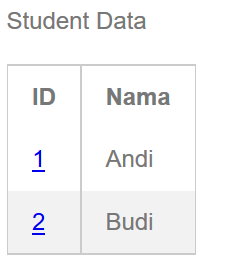 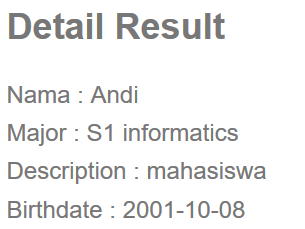 …/public/students/1
…/public/students
79
10/19/2015
Laravel Eloquent – View Detail Data
Passing ID of a data to another view
Add hyperlink
@extends('layout')
@section('content')
<h1>This is Result</h1>
<p>	Student Data</p>	
	<table >
	<th>ID</th><th>Nama</th>
	@foreach ($students as $student)
		<tr><td>
		<a href="{{ url('/students', $student ->id) }}">{{$student->id }}</td>
		<td>{{$student->name}}</td></tr>
	@endforeach
	</table>
@stop
Resources/views/students/index.blade.php
80
10/19/2015
Laravel Eloquent – View Detail Data
When the link is clicked, the ID will be passed
Add route to receive passed ID


Create find function in show method in studentsController.php to process the request
…
Route::get('students/{id}','studentsController@show');
…
App/Http/Routes.php
81
10/19/2015
Laravel Eloquent – View Detail Data
Use find function



or Use findOrFail function
…
public function show($id){
	$student = student::find($id);
	if(!$student){ abort(404); }
	return view('student.show', compact('student'));
}
…
…
public function show($id){
	$student = student::findOrFail($id);
	return view('student.show', compact('student'));
}
…
App/Http/Controllers/studentsController.php
82
10/19/2015
Laravel Eloquent – View Detail Data
Create page to show Detail view
@extends('layout')

@section('content')
<h2>Detail Result</h2>
<p>
	Nama : {{ $student->name }} <br>
	Major : {{ $student->major }} <br>
	Description : {{ $student->description }} <br>
	Birthdate : {{ $student->birthdate }} <br>
</p>
@stop
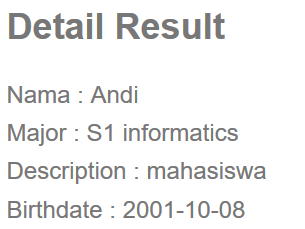 …/public/students/1
Resources/views/students/show.blade.php
83
10/19/2015
Laravel Eloquent – Class Mutator
Setter function 
Initialize the attribute when the data created
function set[AttributeName]Attribute($data)
Example 
Setter attribute major
function setMajorAttribute($data){ … }
Setter attribute name
function setNameAttribute($data){ … }
84
10/19/2015
Laravel Eloquent – Class Mutator
Get class attribute
Use $this->attributes['attribute_name']
Example
Add String 'S1 ' to major attribute
…
public function setMajorAttribute($major){
	$this->attributes['major'] = 'S1 '. $major;
}
…
App/student.php
85
10/19/2015
Laravel Eloquent – Class Mutator
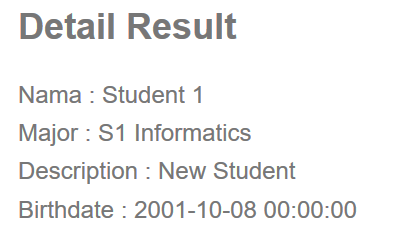 …/public/students/create
…/public/students/3
86
10/19/2015
Laravel Eloquent – Class Accessor
Getter function 
Retrieve the named attribute using specific manner
function get[AttributeName]Attribute($data)
Example 
Getter attribute major
function getMajorAttribute($data){ … }
Getter attribute age
function getNameAttribute($data){ … }
87
10/19/2015
Laravel Eloquent – Class Accessor
Example
Calculate age from birthdate attribute




Update show detail view
use Carbon\Carbon;
…
	public function getAgeAttribute(){
		$ca = Carbon::parse($this->attributes['birthdate']);
		return $ca->diffInYears();
	}
…
App/student.php
…
	Description : {{ $student->description }} <br>
	Birthdate : {{ $student->birthdate }} <br>
	Age : {{ $student->age }} <br>
</p>
@stop
Resources/views/students/show.blade.php
88
10/19/2015
Laravel Eloquent – Class Accessor
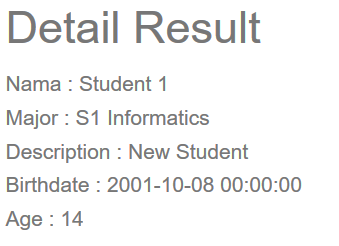 …/public/students/create
…/public/students/3
89
10/19/2015
Laravel Eloquent – Query Scope
Easily re-use query logic
Create a scope function to clean the 'where-code'
Example using query
Select only S1 Informatics major students in index
…
public function index(){
	$students = student::where('major', 'S1 informatics')->get();
	return view('student.index', compact('students'));
}
…
App/Http/Controllers/studentsController.php
90
10/19/2015
Laravel Eloquent – Query Scope
Scope function
Select predefined query
function scope[ScopeName]($query)
Call scope
Call only the scope name
\App\ClassName::ScopeName
91
10/19/2015
Laravel Eloquent – Query Scope
Scope Example
Create scope to select student with S1 Informatics major
…
public function scopeInformaticsMajor($query){
	$query->where('major', 'S1 informatics');
}

public function scopeOtherMajor($query){
	$query->where('major', '!=', 'S1 informatics');
}
…
App/student.php
92
10/19/2015
Laravel Eloquent – Query Scope
select using scope
View only S1 Informatics major students in index




View other than S1 Informatics major students in index
…
public function index(){
	$students = student::informaticsMajor()->get();
	return view('student.index', compact('students'));
}
…
App/Http/Controllers/studentsController.php
…
public function index(){
	$students = student::otherMajor()->get();
	return view('student.index', compact('students'));
}
…
App/Http/Controllers/studentsController.php
93
10/19/2015
Laravel Eloquent – Utilizing Query Scope
…
public function scopeInformaticsMajor($query){
	$query->where('major', 'S1 informatics');
}

public function scopeMale($query){
	$query->where('gender', 'l');
}
…
App/student.php
…
public function index(){
	$students = student::informaticsMajor()-> male()-> orderBy('birthdate')-> get();
	return view('student.index', compact('students'));
}
…
App/Http/Controllers/studentsController.php
94
10/19/2015
Laravel Form Validation
95
10/19/2015
Form Request Validation
Laravel-built form validation 
Create request class
php artisan make:request <name>
File directory : /app/Http/Requests/
Generated 2 function
authorize() function
Define who is authorized
rules() function
Define the rules
96
10/19/2015
Form Request Validation
Example
php artisan make:request StudentRequest
File created : 
/app/Http/Requests/StudentRequest.php
…
public function authorize(){
	return false;
}

public function rules(){
	return [   // 	];
}
…
/app/Http/Requests/StudentRequest.php
97
10/19/2015
Form Request Validation
Authorize function
Define who has the authorization to perform the request
Define return true / false





Return true means anyone can make the request
…
public function authorize(){
	return true;
}
…
/app/Http/Requests/StudentRequest.php
98
10/19/2015
Form Request Validation
Rules function
Add term for the request
'attribute' => 'option | option | … '
…
public function rules(){
	return [
		'name' => 'required | min:3',
		'major' => 'required',
		'birthdate' => 'required'
	];
}
…
/app/Http/Requests/StudentRequest.php
99
10/19/2015
Form Request Validation
Modify store method in studentsController
Add import use StudentRequest
Change Request store to StudentRequest
Get request using $request->all();
…
use App\Http\Requests\StudentRequest;
…

public function store(StudentRequest $request){
	student::create( $request -> all() );
	return redirect('student');
}
…
App/Http/Controllers/studentsController.php
100
10/19/2015
Validation Routing
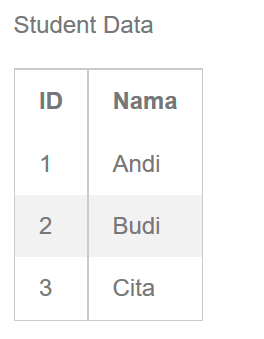 Validation passed
yes
no
/student
/students/create
Add show error here
101
10/19/2015
Show Error Validation
Laravel provide $errors variable that store all error message during each operation
Error bag
Messages
Check if there is any error using
@if ( $errors->any() )
102
10/19/2015
Show Error Validation
Add syntax to show $errors data
…
…
	<div class="pure-control-group">
		{!! Form::submit('Submit',['class'=>'pure-button']) !!}
	</div>
 {!! Form::close() !!}

  @if ( $errors->any() )
	<ul class="alert alert-danger">
		@foreach ($errors->all() as $error)
			<li> {{ $error }} </li>
		@endforeach
	</ul>
  @endif
  @stop
Resources/views/students/create.blade.php
103
10/19/2015
Show Error Validation
…/public/students/create
104
10/19/2015
Laravel View Partial
105
10/19/2015
View Partial
Prevent duplicated sections view codes
Break down view into components
Reuse using @include
Clean code
106
10/19/2015
View Partial – Example
@extends('layout')
@section('content')

{!! Form::open(['url'=>'student', 'class'=>'pure-form']) !!}

	<div class="pure-control-group">
		{!! Form::label('name','Name') !!}
		{!! Form::text('name', null,['placeholder'=>'student name']) !!}
	</div>
	<div class="pure-control-group">
		{!! Form::label('major','Major') !!}
		{!! Form::text('major') !!}
	</div>
	<div class="pure-control-group">
		{!! Form::label('description','Description') !!}
		{!! Form::textarea('description', null,['rows'=>'4', 'cols'=>'40']) !!}
	</div>
	<div class="pure-control-group">
		{!! Form::label('birthdate','birthdate') !!}
		{!! Form::input('date', 'birthdate',date('Y-m-d')) !!}
	</div>
	<div class="pure-control-group">
		{!! Form::submit('Submit',['class'=>'pure-button']) !!}
	</div>

 {!! Form::close() !!}

  @if ( $errors->any() )
	<ul class="alert alert-danger">
		@foreach ($errors->all() as $error)
			<li> {{ $error }} </li>
		@endforeach
	</ul>
  @endif

@stop
Form Component
Error Display 
Component
Resources/views/students/create.blade.php
107
10/19/2015
View Partial – Example
Partial views
Create ‘partials’ directory inside the view partial



Error views
Use ‘errors’ directory
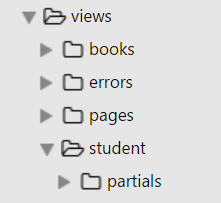 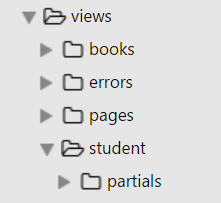 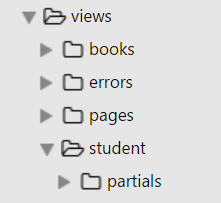 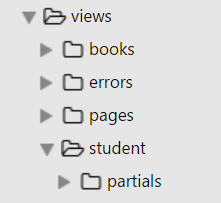 108
10/19/2015
View Partial – Example
<div class="pure-control-group">
		{!! Form::label('name','Name') !!}
		{!! Form::text('name', null,['placeholder'=>'student name']) !!}
	</div>
	<div class="pure-control-group">
		{!! Form::label('major','Major') !!}
		{!! Form::text('major') !!}
	</div>
	<div class="pure-control-group">
		{!! Form::label('description','Description') !!}
		{!! Form::textarea('description', null,['rows'=>'4', 'cols'=>'40']) !!}
	</div>
	<div class="pure-control-group">
		{!! Form::label('birthdate','birthdate') !!}
		{!! Form::input('date', 'birthdate',date('Y-m-d')) !!}
	</div>
	<div class="pure-control-group">
		{!! Form::submit('Submit',['class'=>'pure-button']) !!}
	</div>
Resources/views/students/partials/form.blade.php
@if ( $errors->any() )
	<ul class="alert alert-danger">
		@foreach ($errors->all() as $error)
			<li> {{ $error }} </li>
		@endforeach
	</ul>
  @endif
Resources/views/errors/form_error.blade.php
109
10/19/2015
View Partial – Example
Clean code using include
@extends('layout')
@section('content')

{!! Form::open(['url'=>'student', 'class'=>'pure-form']) !!}
	@include('students.partials.form')
{!! Form::close() !!}

@include('errors.form_error')

@stop
Include Form 
Component
Include Error Display 
Component
Resources/views/students/create.blade.php
110
10/19/2015
Laravel Eloquent ORM - Update
111
10/19/2015
Laravel Eloquent – Update Data
Suppose we want to edit a value
$data = \App\class_name::find(1);
Edit column value
$data->column = 'new value';
$data->save();
Use update function
$data->update(['column'=>'value]);
112
10/19/2015
Laravel Eloquent – Update Data
Add new routes for updating data
…
Route::get('students/{id}/edit','studentsController@edit');
Route::put('students/{id}', 'studentsController@update');
Route::patch('students/{id}', 'studentsController@update');
…
App/Http/Routes.php
113
10/19/2015
Laravel Eloquent – Update Data
Update Controller
Add edit($id) function
Same as show($id) function, but returns view edit
…
public function edit($id){
	$student = student::findOrFail($id);
	return view('students.edit', compact('student'));
}
…
App/Http/Controllers/studentsController.php
114
10/19/2015
Laravel Eloquent – Update Data
Update Controller
Add update(Request $request, $id) function
Retrieve the data using find $id
Update the data using update->($request->all())
Get request data using validated Request
…
public function update(StudentRequest $request, $id) {
	$student = student::findOrFail($id);
	$student->update($request->all());
	return redirect('students');
}
…
App/Http/Controllers/studentsController.php
115
10/19/2015
Laravel Eloquent – Update Data
Create edit form using form partial
Form eloquent model binding
Form::model( $data, [‘option’] )
Option = method => PATCH, url => students/id
@extends('layout')
@section('content')
{!! Form::model($student, ['method'=>'PATCH','url'=>'student/'. $student->id]) !!}
	@include('students.partials.form')
{!! Form::close() !!}
@include('errors.form_error')
@stop
Resources/views/students/edit.blade.php
116
10/19/2015
Laravel Eloquent – Update Data
Another approach
Target Form Edit using action method from controller 
Avoid using hard code url target
@extends('layout')
@section('content')
{!! Form::model($student, ['method'=>'PATCH', 
				'action'=> ['studentController@update', $student->id]]) !!}
	@include('students.partials.form')
{!! Form::close() !!}
@include('errors.form_error')
@stop
Resources/views/students/edit.blade.php
117
10/19/2015
Custom Partial View
Form submit button text
Create page -> ‘Add Student’
Edit Page -> ‘Update Student’
Modify form partial
Set a variable as text for submit button
…
	<div class="pure-control-group">
		{!! Form::submit($submitText, ['class'=>'pure-button']) !!}
	</div>
Resources/views/students/partials/form.blade.php
118
10/19/2015
Custom Partial View
Set the $submitText when calling include view
@extends('layout')
@section('content')
{!! Form::open(['url'=>'student', 'class'=>'pure-form']) !!}
	@include('students.partials.form', ['submitText'=>'Add Student'])
{!! Form::close() !!}
…
Resources/views/students/create.blade.php
@extends('layout')
@section('content')
{!! Form::model($student, ['method'=>'PATCH', 
				'action'=> ['studentController@update', $student->id]]) !!}
	@include('students.partials.form', ['submitText'=>'Update Student'])
{!! Form::close() !!}
…
Resources/views/students/edit.blade.php
119
10/19/2015
Custom Partial View
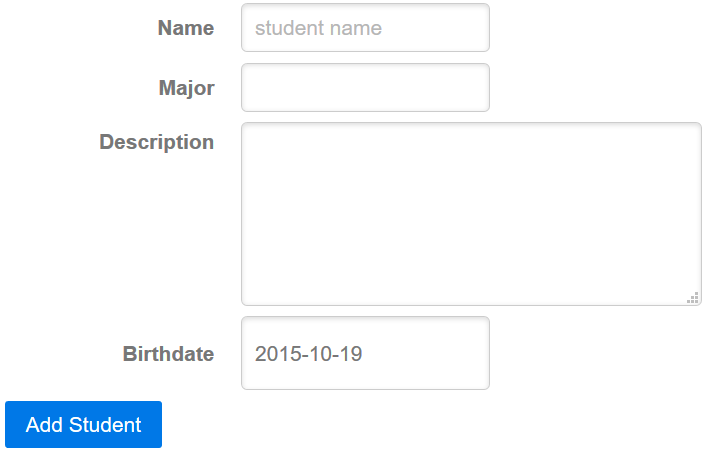 …/public/students/3/edit
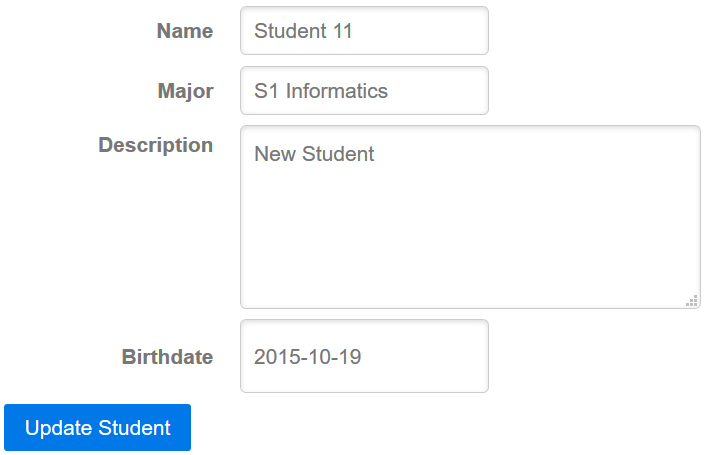 …/public/students/create
120
10/19/2015
121
10/19/2015